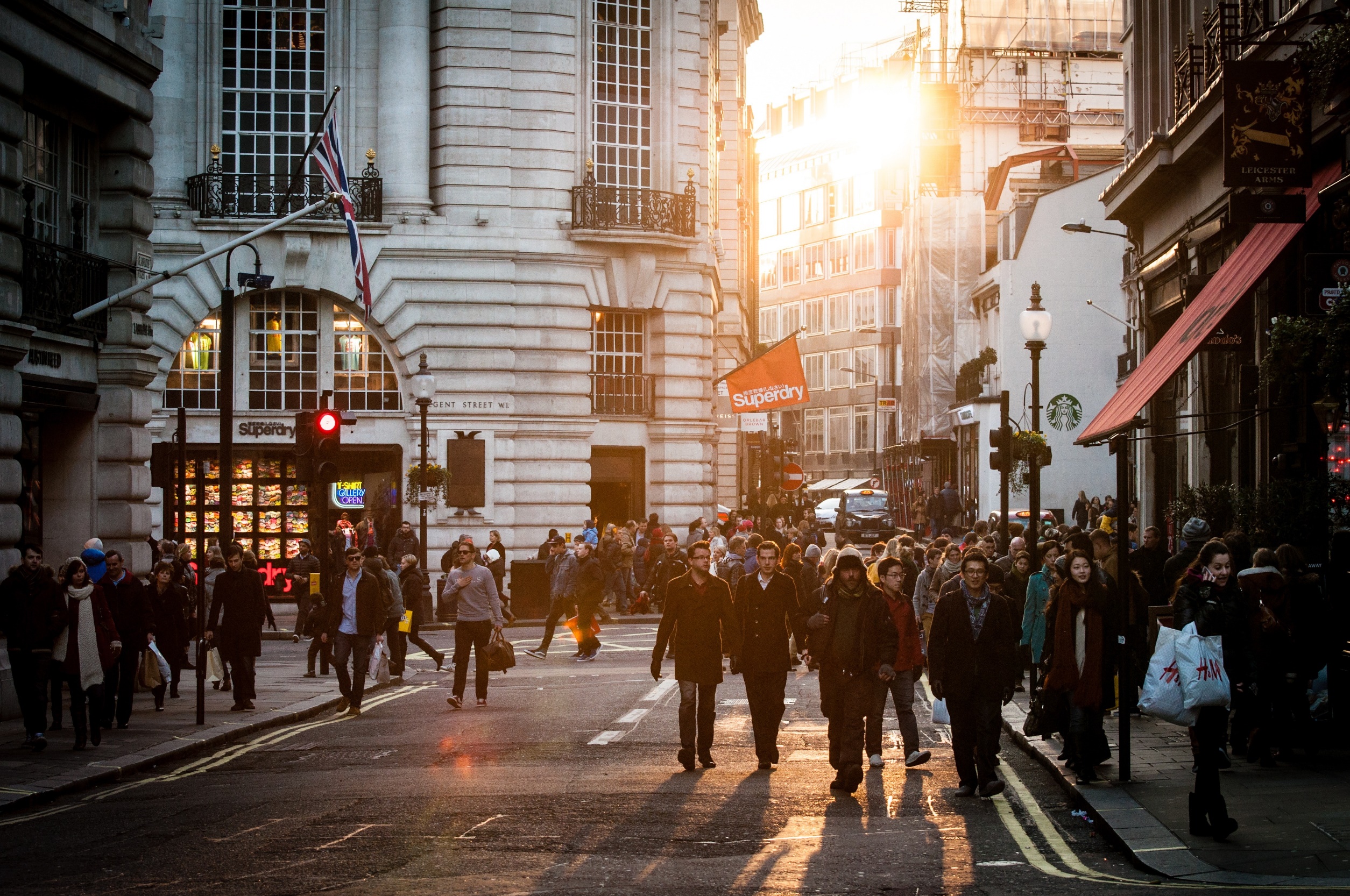 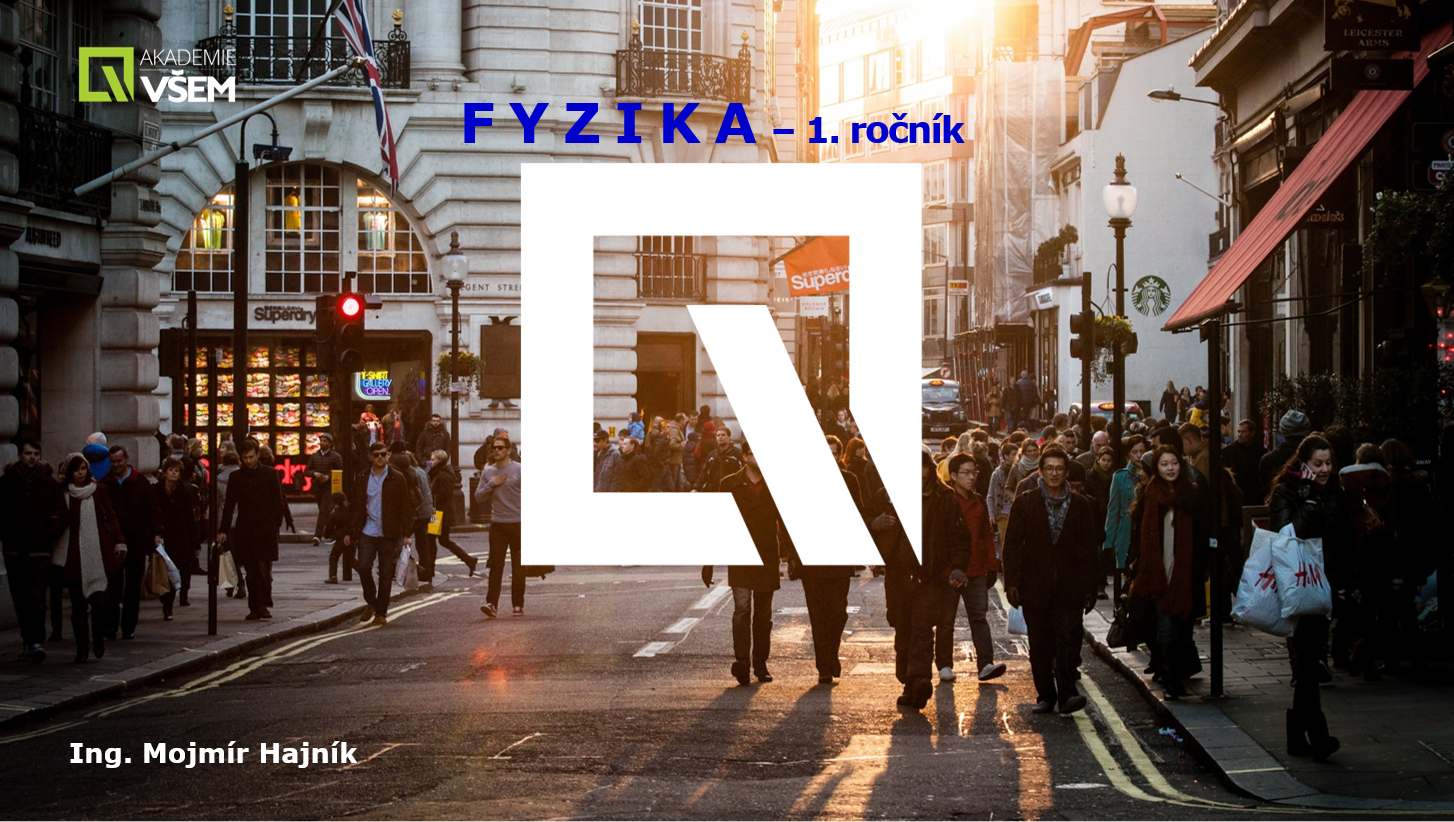 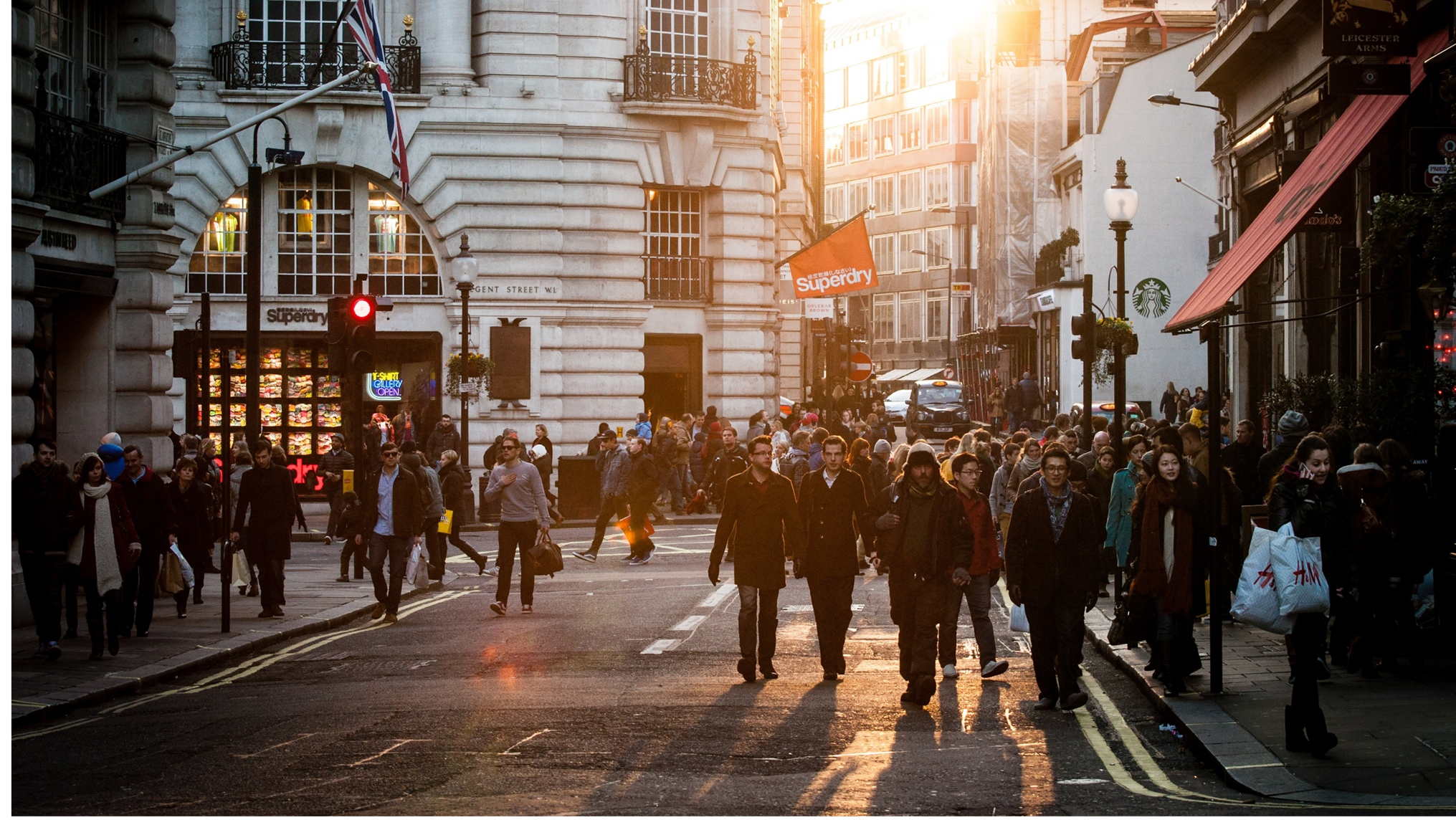 TEPLO   A  TEPLOTA
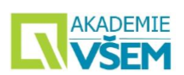 Tepelné děje, termika, termodynamika, teplota  -  studium těchto oborů fyziky má počátek v 19. století.
Ke zkoumání, vysvětlení  a popisu tepelných dynamických dějů soustavy a tepelného stavu tělesa je nově zaváděna  další důležitá fyzikální veličina  -  teplota.


Vnitřní energie tělesa a její změny

    Obor molekulové fyziky vysvětlující základy kinetické teorie stavby látek vychází z poznání, že  vnitřní energie tělesa   je dána součtem celkové kinetické energie Ek  pohybu atomů a molekul v látce  a  celkové potenciální energie  Ep  .
Změna vnitřní energie je spojena s konáním mechanické práce (překonávání tření), deformací tělesa (ohyb, kroucení), kompresí nebo rozpínáním plynů, prouděním,
tepelnou výměnou  a  zářením.

Vnitřní energie   U   
Fyzikální jednotkou  vnitřní energie  U    je  1J ( joule ).


Teplo   Q  

    Teplo je částí vnitřní energie, která při tepelné výměně odevzdává teplejší těleso chladnějšímu tělesu. 
Fyzikální jednotkou  tepla  Q    je  1J  ( 1 𝑘𝑔∙𝑚2∙𝑠−2 ).
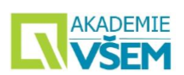 Teplota    t 

Teplota je fyzikální veličina, která charakterizuje velikost vnitřní energie tělesa.	

Celsiova teplotní stupnice   je založena na dvou základních  údajích teploty
0°C    –   rovnovážný stav tání ledu a vody  při normálním atmosférickém tlaku  ( 1013,25 hPa )
100°C    –   rovnovážný stav varu vody a její syté páry při normálním atmosférickém tlaku
1°C    –   setina teplotního rozdílu těchto podmínek
Fahrenheitova teplotní stupnice  
0°F     –   rovnovážný stav soustavy  voda, led a  NH4Cl
32°F    –  normální teplota člověka
0°F     –   rovnovážný stav soustavy  voda, led a  NH4Cl
98°F    –  normální lidská teplota

    Údaje teplotní stupnice teploměru závisí na jeho konstrukci a teplotní roztažnosti použité teploměrné látky ( voda, líh, Hg ) .

Druhy teploměrů : 
kapalinové ( Hg, líh ) 
 bimetalové 
 digitální ( termistorové )  
 bezkontaktní  ( IČ  čidlo ) 	
 pyrometr (měření vysokých teplot řádově 103 °C ) 
 termograf ( zapisuje teplotu na papír )
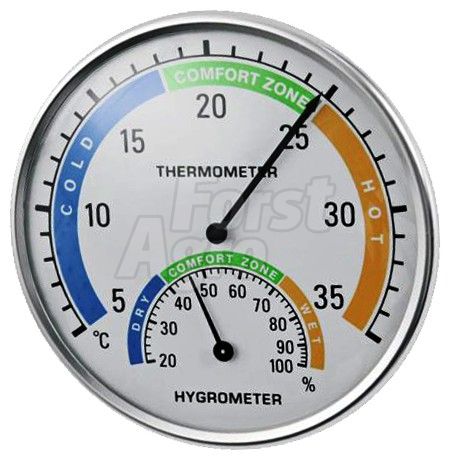 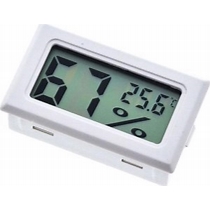 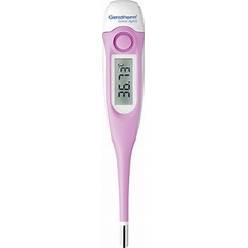 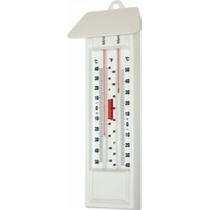 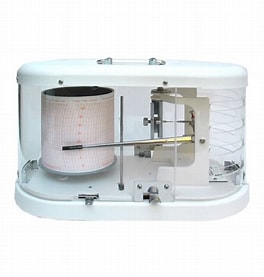 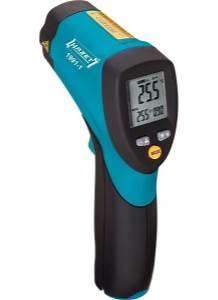 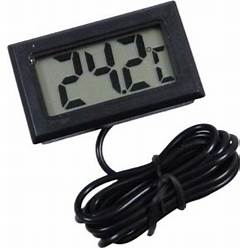 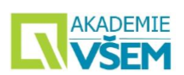 Termodynamická teplota  T
byla ve fyzice zavedena na základě zákonů termodynamiky.
V mezinárodní soustavě jednotek SI  byla termodynamická teplotní stupnice zavedena v roce 1990.

Na počest anglického fyzika Williama Thomsona (1824-1907), který byl za své objevy povýšen do šlechtického stavu jako  lord Kelvin, fyzikální jednotka termodynamické teplotní stupnice nazvána Kelvin   -   1 K  .

Termodynamická teplota  je univerzální, vždy kladná, nezávisí na konkrétní látce  a  0 K   je absolutní termodynamická nula.
Základním bodem je teplota trojného bodu vody. 

  𝑻 = ( 𝒕 + 𝟐𝟕𝟑, 𝟏𝟓 ) 𝑲 ,	 𝒕 = ( 𝑻 − 𝟐𝟕𝟑, 𝟏𝟓 )°𝑪 ,  	 ∆𝒕 = ∆𝑻 .